Drága barátom!
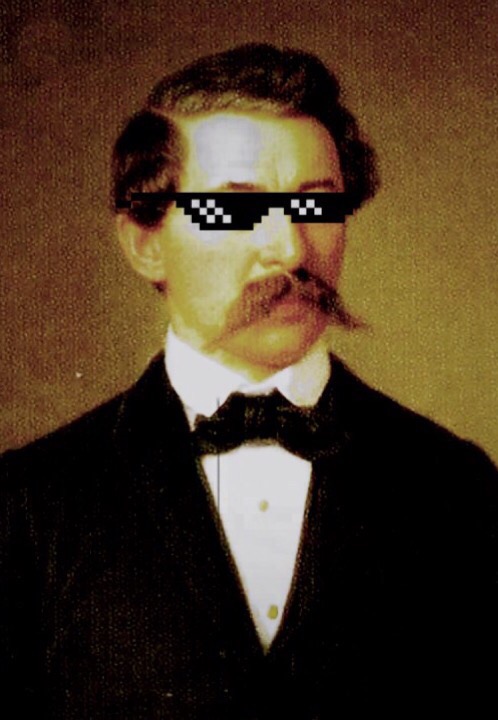 Az én véleményem
A második verzió nekem jobban tetszik, örülök, hogy finomítottál rajta, az előző variáció kicsit nyers volt. Kezdesz ráérezni. ;) A további versszakokban tetszik ahogy ősszel érzékeltetted a hangulatvilágot.
Ezt nézd mit találtam!
Nézd már befutott a műved! Látom híres lettél
Szerintem egész jók a verseid, tetszenek benne a költői képek, nem túlzás semmi ebben a mi szakmánkban.
Amúgy válthatnál már e-bookra… 
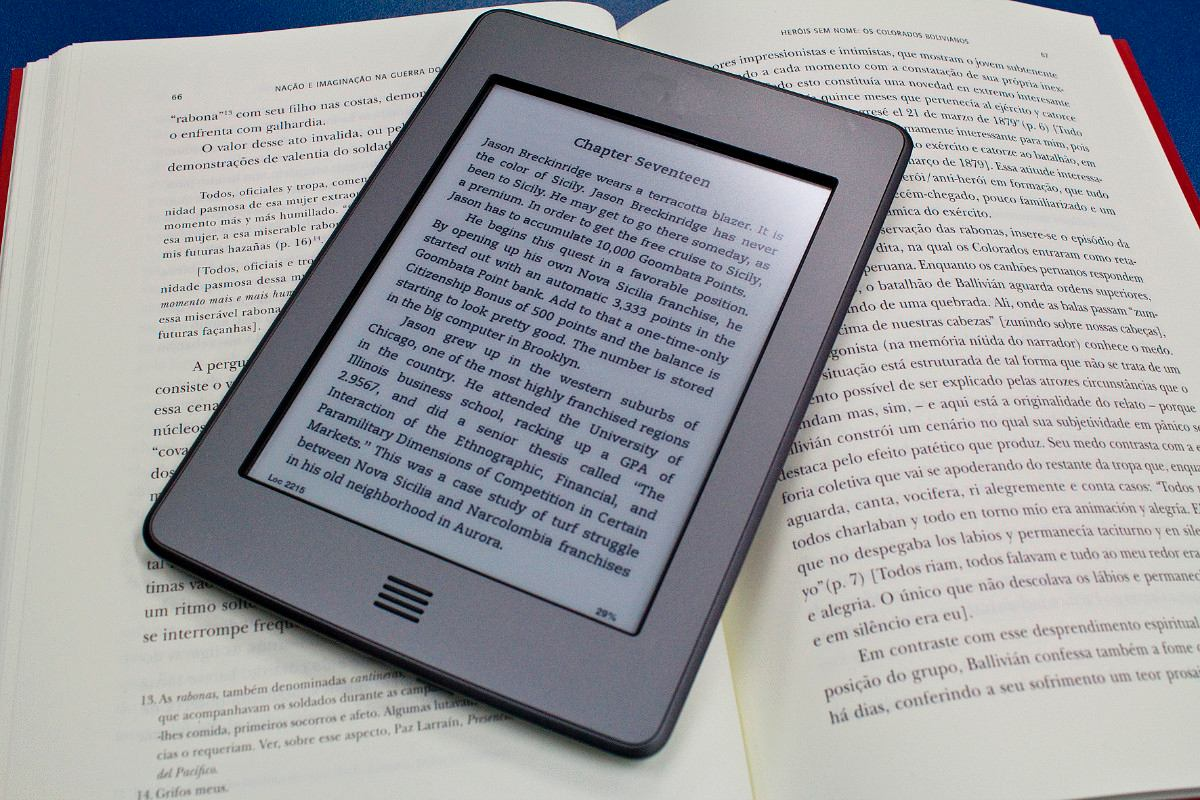